10
0
3
-
y
HCO
5
a
3
d
,
Calcite
C
-
3
0
1
Bulk fluid
n
o
i
t
i
–
5
s
CO
(aq)
o
p
2
m
o
–
10
c
c
i
p
o
t
o
–
15
s
I
–
20
0
2
4
6
8
10
X position (m)
Specify domain’s starting fluid composition on the Initial pane
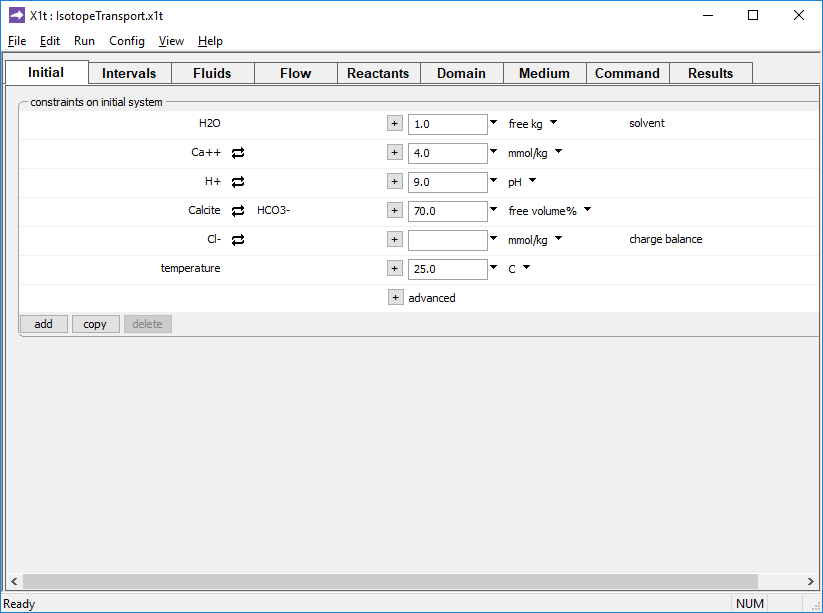 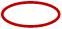 Alkaline fluid in equilibrium with calcite
Aquifer is 70% calcite by volume
The inlet fluid is defined on the Fluids pane
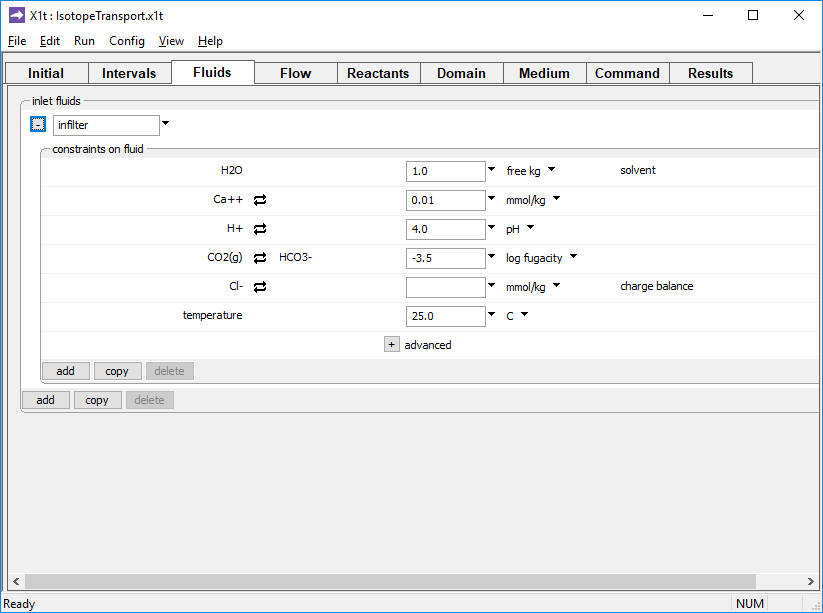 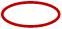 Acidic inlet fluid “infilter”
Equilibrium with atmospheric CO2
Specify flow rate on the Flow pane.
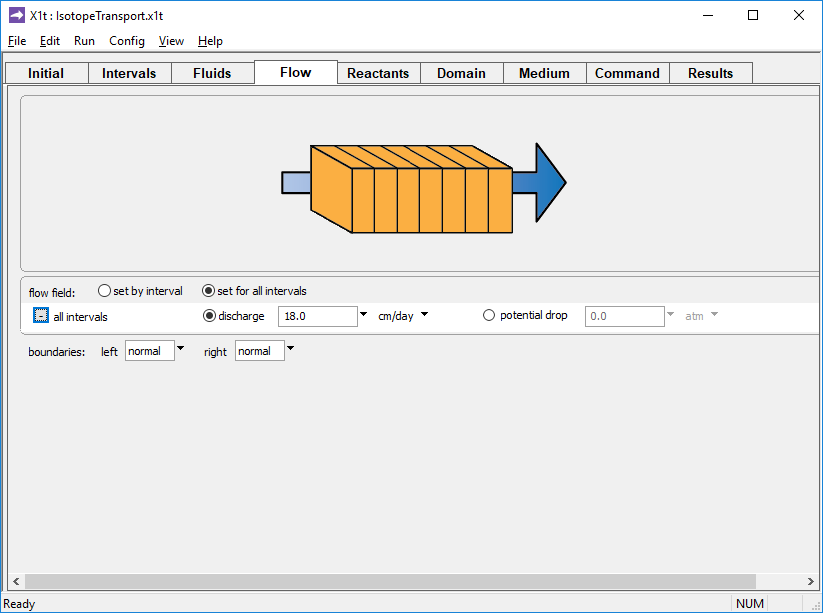 Set specific discharge or hydraulic head/ potential drop
Define simple and buffered reactants and kinetic reactions on the Reactants pane
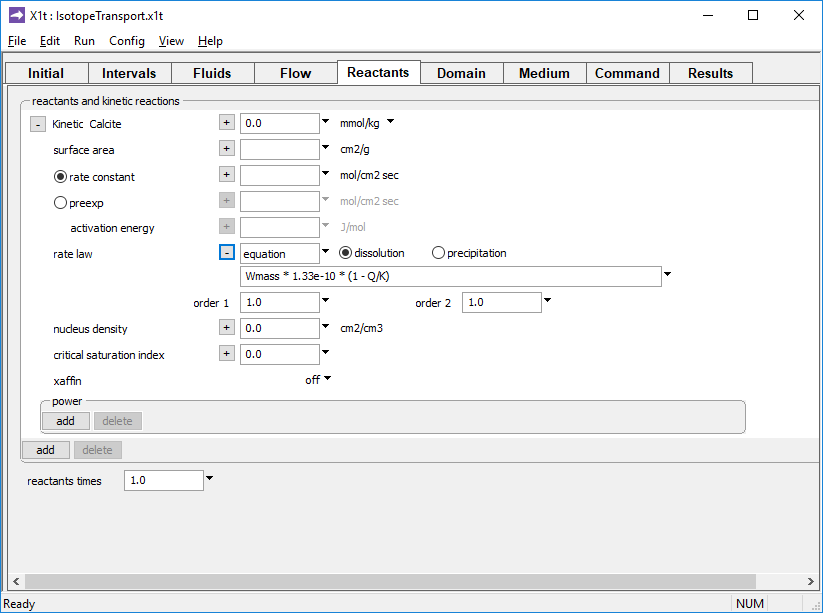 Simple kinetic rate law for calcite dissolution
Specify domain size and gridding on the Domain pane.
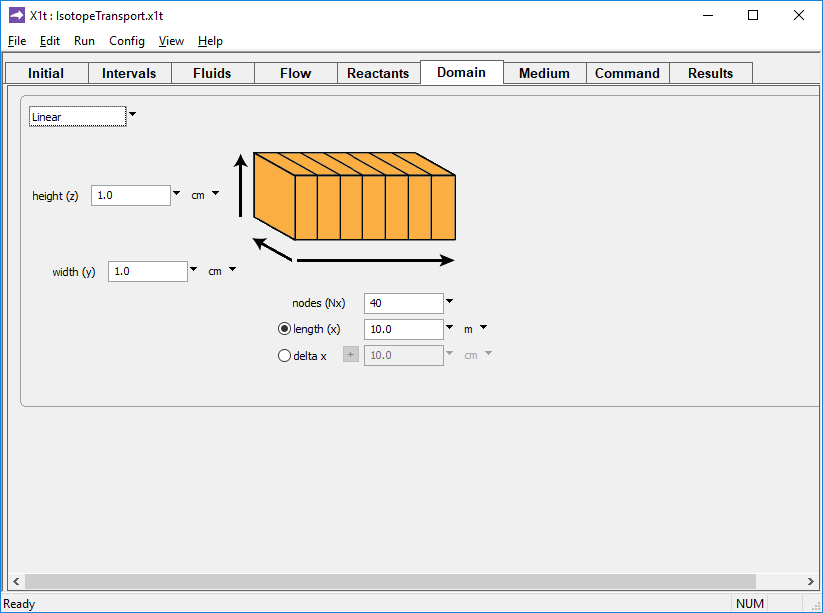 Domain is 10 m long, divided into 40 nodal blocks
Define the reaction intervals. Specify what fluids flow into the domain, and when.
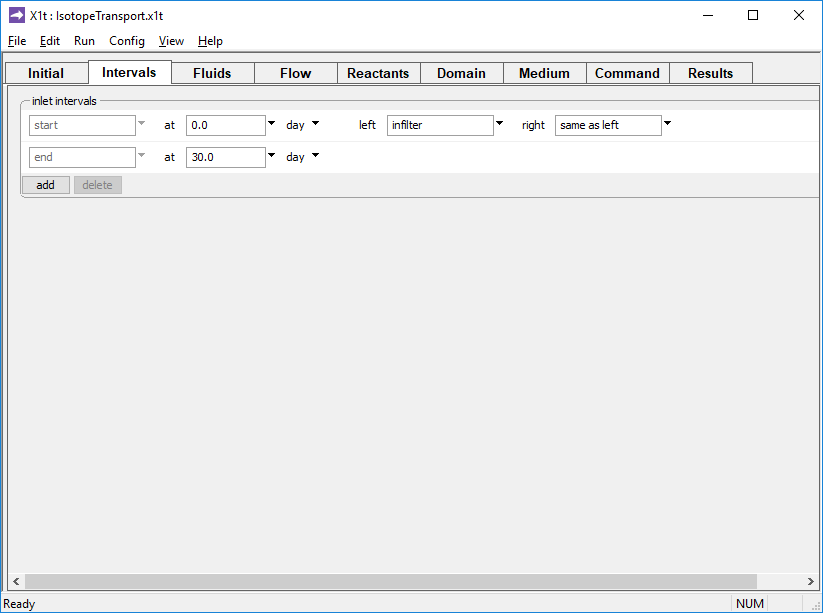 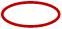 Inlet fluid “infilter” enters the domain from t = 0 to 30 days
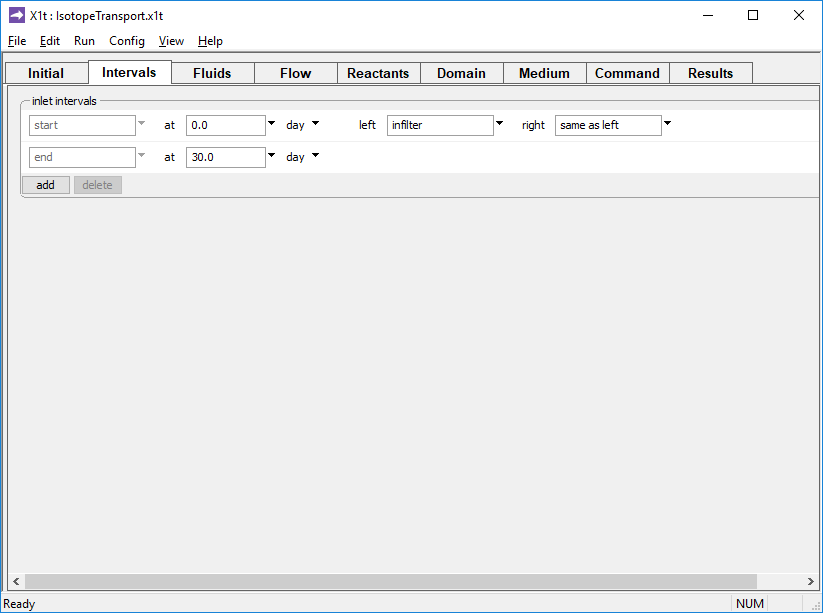 Config → Isotopes…
Calcite is segregated from isotopic exchange
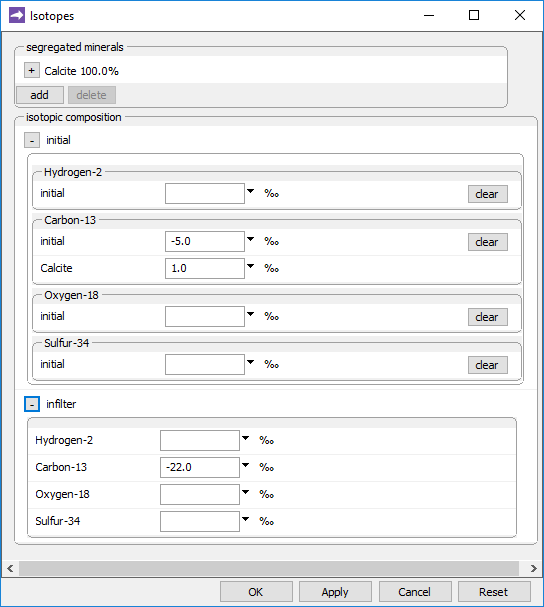 Isotopic composition d13C of the initial fluid
Initial d13C of segregated mineral calcite
d13C of the inlet fluid “infilter”
Run → Go 
traces the model
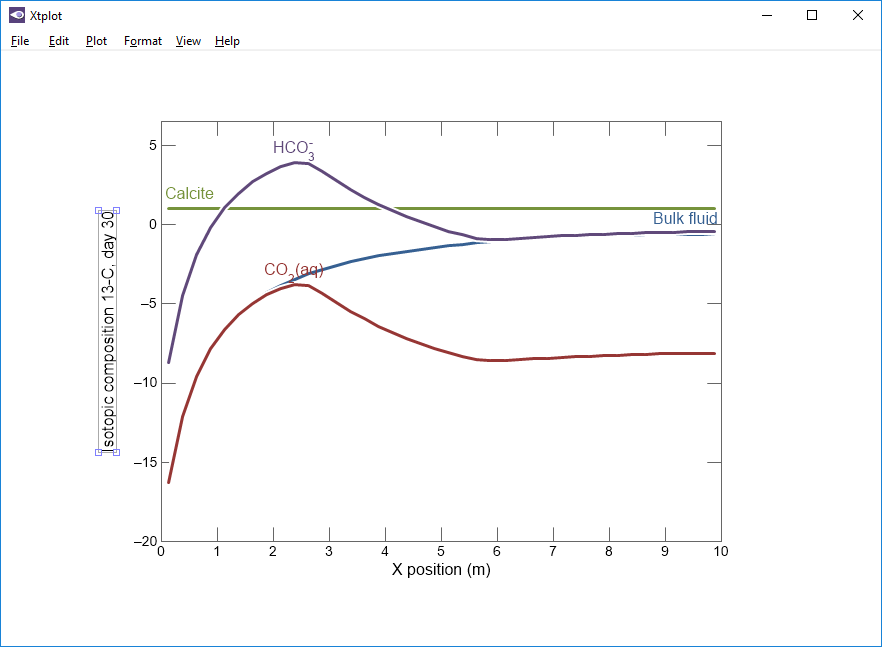 In absence of precipitation, composition of segregated calcite is unchanged
Calcite dissolution makes bulk fluid heavier as it moves through domain.
δ13C of fluid changes from composition of CO2(aq), the predominant species at low pH near inlet, toward that of HCO3−